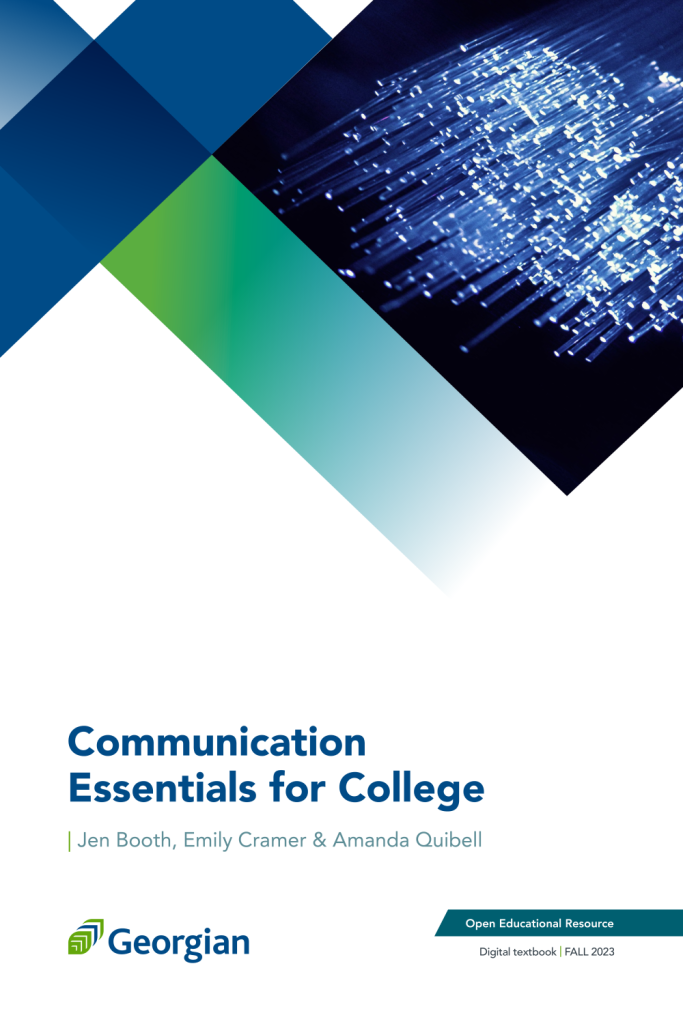 Communication Essentials for CollegeChapter 6: Introduction To Research Writing
Slides created to accompany Communication Essentials for College by Jen Booth, Emily Cramer & Amanda Quibell, Georgian College.
Except where otherwise noted, all material is licensed under CC BY NC 4.0
Chapter 6: Introduction To Research Writing
6.1 – Introduction to Research Writing
6.2 – Developing a Research Topic
6.3 – The CRAAP Test and Evaluating Resources
6.4 – Popular vs. Scholarly Sources
2
[Speaker Notes: Chapter 6: Introduction To Research Writing was taken directly from Chapter 6 of Communication Essentials for College by Jen Booth, Emily Cramer & Amanda Quibell under a CC BY-NC 4.0 License. No changes were made.]
Chapter 6: Introduction To Research Writing (Continued)
6.5 – Primary and Secondary Sources
6.6 – Search Terms
6.7 – Internet Searching Tips
6.8 – Boolean Operators
3
[Speaker Notes: Chapter 6: Introduction To Research Writing was taken directly from Chapter 6 of Communication Essentials for College by Jen Booth, Emily Cramer & Amanda Quibell under a CC BY-NC 4.0 License. No changes were made.]
6.1 – Introduction To Research Writing
Learning Objectives
Identify reasons to research writing projects.
Outline the steps of the research writing process.
4
[Speaker Notes: Learning Objectives were taken directly from Chapter 6.1 of Communication Essentials for College by Jen Booth, Emily Cramer & Amanda Quibell under a CC BY-NC 4.0 License. No changes were made.]
Reasons for Research
Find answers to a question you have
Find facts and supporting ideas to back up your argument
A research paper presents an original thesis on a topic and develops it using information gathered from a variety of sources. It is one of the most popular and effective ways to present research.
5
(Booth et al., 2022)​
[Speaker Notes: Definition of a research paper was taken directly from Chapter 6.1 of Communication Essentials for College by Jen Booth, Emily Cramer & Amanda Quibell under a CC BY-NC 4.0 License. Some changes were made.]
Research Writing and the Academic Paper
Great way to explore topics based on your interest and you gain a better understanding on topic.
Writing and organizing research information allows you to retain information.
6
Research Writing at Work
Writing a good research paper and research techniques are skill you can use in a variety of ways during your career.
Effective communication that is professional and clear is essential is sought after by employers.
7
Steps of the Research Writing Process
These are the steps in the research writing process:
Choose a topic.
Plan and schedule time to research and write.
Conduct research.
Organize research and ideas.
Draft your paper.
Revise and edit your paper.
(Booth et al., 2022)​
8
[Speaker Notes: Steps of the Research Writing Process were taken directly from Chapter 6.1 of Communication Essentials for College by Jen Booth, Emily Cramer & Amanda Quibell under a CC BY-NC 4.0 License. No changes were made.]
Step 1: Choosing a Topic
Narrow the topic of your essay by using freewriting exercises ie. Brainstorming.
Ask yourself an open-ended, broad, question and propose a possible and to research, this leads to the creation of a working thesis.
Create research proposal contains the main research question and other related questions you are going to explore, including your working thesis.
9
(Booth et al., 2022)​
[Speaker Notes: Step 1: Choosing a Topic was  taken directly from Chapter 6.1 of Communication Essentials for College by Jen Booth, Emily Cramer & Amanda Quibell under a CC BY-NC 4.0 License. Some changes were made.]
Step 2: Planning and Scheduling
Stay organized and plan your schedule for researching and writing  before you start. 
Use organizational tools, such as calendars or to-do checklists, to stay on track and meet deadlines on time.
10
Step 3: Conducting Research
There are a variety of sources you can use (books, periodicals, video presentations or interviews) but you must evaluate their reliability. 
Primary sources gives you firsthand information or raw data, these include surveys, in-person interviews, and historical documents.
Secondary sources include analysis or interpretation on certain topic such as biographies, literary reviews and magazine articles.
(Booth et al., 2022)​
11
[Speaker Notes: Step 3: Conducting Research was taken directly from Chapter 6.1 of Communication Essentials for College by Jen Booth, Emily Cramer & Amanda Quibell under a CC BY-NC 4.0 License. Some changes were made.]
Step 4: Organizing Research and the Writer’s Ideas
After completing your research organize your findings, determine what sources you will cite in your paper, and evaluate the evidence to ensure it supports the thesis. 
Conduct more research if the information is insufficient.
12
Step 5: Drafting Your Paper
Create a rough draft of your paper by combining the research findings and your analysis of the results, discuss each source and how it relates to the thesis.
Pay attention while citing sources and references. Check with your instructor about the standards to avoid plagiarism.
13
Step 6: Revising and Editing Your Paper
Final step of research writing process where you revise, edit, and improve your paper.
Look for unity, cohesion, tone and logical flow of your paper.
Check for spelling, grammar, punctuation and formatting.
(Booth et al., 2022)​
14
[Speaker Notes: Step 6: Revising and Editing Your Paper was taken directly from Chapter 6.1 of Communication Essentials for College by Jen Booth, Emily Cramer & Amanda Quibell under a CC BY-NC 4.0 License. Some changes were made.]
6.1 - Key Takeaways
People undertake research projects throughout their academic and professional careers in order to answer specific questions, share their findings with others, increase their understanding of challenging topics, and strengthen their researching, writing, and analytical skills.
15
[Speaker Notes: Key Takeaways were taken directly from Chapter 6.1 of Communication Essentials for College by Jen Booth, Emily Cramer & Amanda Quibell under a CC BY-NC 4.0 License. No changes were made.]
6.1 - Key Takeaways (Continued)
The research writing process generally comprises six steps: choosing a topic, scheduling and planning time for research and writing, conducting research, organizing research and ideas, drafting a paper, and revising and editing the paper.
16
[Speaker Notes: Key Takeaways were taken directly from Chapter 6.1 of Communication Essentials for College by Jen Booth, Emily Cramer & Amanda Quibell  under a CC BY-NC 4.0 License. No changes were made.]
6.2 – Developing A Research Topic
Learning Objectives
Identify some goals to keep in mind as you choose a topic,
Choose an approach to further develop, broaden or narrow your topic,
Search for resources to get you started.
17
[Speaker Notes: Learning Objectives was taken directly from Chapter 6.2 of Communication Essentials for College Jen Booth, Emily Cramer & Amanda Quibell under a CC BY-NC 4.0 License. No changes were made.]
Research Process Overview
Take a look at the video Developing a Research Topic - Research Process Overview to learn about what you should keep in mind when starting a research assignment.
18
[Speaker Notes: Video Source: nc Libraries. (2018, February 13). Developing a Research Topic - Research Process Overview [Video]. YouTube. https://www.youtube.com/watch?v=IOBSTtobR7E . Licensed under Creative Commons Attribution license (reuse allowed)]
Goals of Choosing a Topic
The video Developing a Research Topic – Goals discusses the basic goals you should keep in mind while developing a research topic.
19
[Speaker Notes: Video Source: nc Libraries. (2018, February 13). Developing a Research Topic – Goals [Video]. YouTube. https://www.youtube.com/watch?v=SPnJQmOxwbQ . Licensed under Creative Commons Attribution license (reuse allowed).]
Brainstorming
The two videos Developing a Research Topic - Brainstorming for Ideas and Brainstorming Approaches cover what you need to know about the brainstorming process.
20
[Speaker Notes: Video Source : nc Libraries. (2018, February 14). Developing a Research Topic - Brainstorming Approaches [Video]. YouTube. https://www.youtube.com/watch?v=Za8D_Mdb2FI . Licensed under YouTube standard license.  
Video Source: nc Libraries. (2018, February 13). Developing a Research Topic - Brainstorming for Ideas [Video]. YouTube. https://www.youtube.com/watch?v=jbqDjFLFX9A . Licensed under Creative Commons Attribution license (reuse allowed).]
Broadening and Narrowing your Topic
To learn about how to narrow or broaden your research topic take a look at the video Developing a Research Topic - Broadening/Narrowing.
21
[Speaker Notes: Video Source: nc Libraries. (2018, February 13). Developing a Research Topic - Broadening/Narrowing [Video]. YouTube. https://www.youtube.com/watch?v=1NkeCtk1nrY . Licensed under Creative Commons Attribution license (reuse allowed).]
Helpful Resources
The video Developing a Research Topic – Resources provides helpful information about the resources you can look at to develop your research topic.
22
[Speaker Notes: Video Source: nc Libraries. (2018, February 13). Developing a Research Topic - Resources [Video]. YouTube. https://www.youtube.com/watch?v=tMLNbb71z04 . Licensed under Creative Commons Attribution license (reuse allowed).]
6.3 – The CRAAP Test And Evaluating Resources
Learning Objectives
Identify key components to evaluating information,
Apply the CRAAP test as an evaluation tool.
23
[Speaker Notes: Learning Objectives was taken directly from Chapter 6.3 of Communication Essentials for College by Jen Booth, Emily Cramer & Amanda Quibell under a CC BY-NC 4.0 License. No changes were made.]
The Importance of Evaluating Sources
Learning more about how to recognize fake news and evaluating internet sources and why is it important? will help you conduct better research.
24
[Speaker Notes: Video Source: nc Libraries. (2017, July 18). Evaluating Internet Sources and Fake News with ncLibraries [Video]. YouTube. https://www.youtube.com/watch?v=fh9vDmIzzn . Licensed under Creative Commons Attribution license (reuse allowed). 

Video Source: nc Libraries. (2018, January 30). Why is this important? [Video]. YouTube. https://www.youtube.com/watch?v=7jZVj-ijx1Y&list=PLUL8crWahKNu7L8YU7f3q0fX7w0GveGLl . Licensed under Creative Commons Attribution license (reuse allowed).]
Evaluating Resources & the CRAAP/RADAR Test
Remember to do the following when conducting your research: consider the source, look for biases and motivations, check the evidence  and when the source was published or its timelines.
To evaluate source use the CRAAP/RADAR test.
25
[Speaker Notes: Video Source: nc Libraries. (2018, January 30). Consider the source [Video]. YouTube.https://www.youtube.com/watch?v=hrC0MRAseSM&list=PLUL8crWahKNu7L8YU7f3q0fX7w0GveGLl . Licensed under Creative Commons Attribution license (reuse allowed). 

Video Source: nc Libraries. (2018, January 30). Motivation/Bias [Video]. YouTube.https://www.youtube.com/watch?v=HBkFMKjoMP0&list=PLUL8crWahKNu7L8YU7f3q0fX7w0GveGLl . Licensed under Creative Commons Attribution license (reuse allowed). 

Video Source: nc Libraries. (2018, January 30). Evidence [Video]. YouTube. https://www.youtube.com/watch?v=KYeCP9nTK1c&list=PLUL8crWahKNu7L8YU7f3q0fX7w0GveGLl . Licensed under Creative Commons Attribution license (reuse allowed). 

Video Source: nc Libraries. (2018, January 30). Timeliness [Video]. YouTube. https://www.youtube.com/watch?v=pvAMuqI_h40&list=PLUL8crWahKNu7L8YU7f3q0fX7w0GveGLl . Licensed under Creative Commons Attribution license (reuse allowed). 

Video Source: nc Libraries. (2022, February 18). Evaluating Sources: CRAAP/RADAR [Video]. YouTube. https://www.youtube.com/watch?v=hd5zhcZrQ3A . Licensed under Creative Commons Attribution license (reuse allowed).]
What Makes News “Fake”?
Take a look at the fake news video learn more about how to spot fake news.
26
[Speaker Notes: Video Source: nc Libraries. (2018, January 30). Fake News [Video]. YouTube. https://www.youtube.com/watch?v=92DdYk5nRBM&list=PLUL8crWahKNu7L8YU7f3q0fX7w0GveGLl . Licensed under Creative Commons Attribution license (reuse allowed).]
Conclusion: Be a Skeptic!
When researching on the internet remember to be a skeptic.
27
[Speaker Notes: Video Source: nc Libraries. (2018, January 30). Summary [Video]. YouTube. https://www.youtube.com/watch?v=NcyaTEmJqhE&list=PLUL8crWahKNu7L8YU7f3q0fX7w0GveGLl . Licensed under Creative Commons Attribution license (reuse allowed).]
6.4 – Popular Vs. Scholarly Sources
Learning Objectives
Articulate the differences between popular and scholarly periodicals,
Use these differences to help identify whether or not an article is popular or scholarly when doing a research assignment for class.
28
[Speaker Notes: Learning Objectives were taken directly from Chapter 6.4 of Communication Essentials for College by Jen Booth, Emily Cramer & Amanda Quibell under a CC BY-NC 4.0 License. No changes were made.]
What is a Periodical: Popular vs. Scholarly
To learn more about the difference between popular and scholarly periodical take a look at the videos what is a periodical? and Popular VS. Scholarly Periodicals .
Take a look at the video finding scholarly articles to learn how to search for and find scholarly articles for your research.
29
[Speaker Notes: Video Source: nc Libraries. (2018, January 29). Part One: What is a periodical? [Video]. YouTube. https://www.youtube.com/watch?v=g4T5OXIvsKc . Licensed under standard YouTube license. 

Video Source: nc Libraries. (2018, January 29). Part Two: Popular VS. Scholarly Periodicals [Video]. YouTube. https://www.youtube.com/watch?v=g4T5OXIvsKc . Licensed under Creative Commons Attribution license (reuse allowed). 

Video Source: nc Libraries. (2018, January 29). Part Three: Finding Scholarly Articles? [Video]. YouTube. https://www.youtube.com/watch?v=eijYwcIx64o . Licensed under Creative Commons Attribution license (reuse allowed).]
6.5 – Primary And Secondary Sources
Learning Objectives
Distinguish between primary and secondary sources.
Use each type of source appropriately in your research.
30
[Speaker Notes: Learning Objectives were taken directly from Chapter 6.5 of Communication Essentials for College by Jen Booth, Emily Cramer & Amanda Quibell under a CC BY-NC 4.0 License. No changes were made.]
Introduction
When researching you will find primary and secondary sources.
31
[Speaker Notes: Video Source: nc Libraries. (2017, July 06). Primary and Secondary Sources with ncLibraries [Video]. YouTube. https://www.youtube.com/watch?v=Ba8oqb4nCrQ . Licensed under Creative Commons Attribution license (reuse allowed).]
Primary Sources
Take a look at the following videos to learn more about:
what a primary source is
some examples of primary sources 
and when to use them
32
[Speaker Notes: Video Source: nc Libraries. (2022, February 18). Primary vs. Secondary Sources: Primary Sources Defined [Video]. YouTube. https://www.youtube.com/watch?v=bMlR5wMro6o . Licensed under Creative Commons Attribution license (reuse allowed). 

Video Source: nc Libraries. (2022, February 18). Primary vs. Secondary Sources: Primary Source Examples [Video]. YouTube. https://www.youtube.com/watch?v=3dXRSn3LMZI . Licensed under Creative Commons Attribution license (reuse allowed). 

Video Source: nc Libraries. (2022, February 18). Primary vs. Secondary Sources: When to use Primary Sources [Video]. YouTube. https://www.youtube.com/watch?v=pAy7G4Wn3vY . Licensed under Creative Commons Attribution license (reuse allowed).]
Secondary Sources
Take a look at the following videos to learn more about:
What a secondary source is
Some examples of secondary sources
 And when to use them
33
[Speaker Notes: Video Source: nc Libraries. (2022, February 18). Primary vs. Secondary Sources: Secondary Sources Defined [Video]. YouTube. https://www.youtube.com/watch?v=JZH9zAbbqgA . Licensed under Creative Commons Attribution license (reuse allowed). 

Video Source: nc Libraries. (2022, February 18). Primary vs. Secondary Sources: Examples [Video]. YouTube. https://www.youtube.com/watch?v=oxpIuaxIFzM . Licensed under Creative Commons Attribution license (reuse allowed). 

Video Source: nc Libraries. (2022, February 18). Primary vs. Secondary Sources: When Should you use Secondary Sources? [Video]. YouTube. https://www.youtube.com/watch?v=7r0c9EigaJk . Licensed under Creative Commons Attribution license (reuse allowed).]
Primary and Secondary Sources Comparison, Content & Review
Take a look at the following video to learn more about:
What is the difference between primary and secondary sources 
Why it is important to consider context when using primary and secondary resources
And review your knowledge of primary and secondary sources.
34
[Speaker Notes: Video Source: nc Libraries. (2022, February 18). Primary and Secondary Sources Compared [Video]. YouTube. https://www.youtube.com/watch?v=4FbxjQ0rp_w . Licensed under Creative Commons Attribution license (reuse allowed). 
Video Source: nc Libraries. (2022, February 18). Primary vs. Secondary Sources: Context [Video]. YouTube. https://www.youtube.com/watch?v=lkFFaJTXjus . Licensed under Creative Commons Attribution license (reuse allowed). 
Video Source: nc Libraries. (2022, February 18). Primary vs. Secondary Sources: Review [Video]. YouTube. https://www.youtube.com/watch?v=qCZRMXMs4QE . Licensed under Creative Commons Attribution license (reuse allowed).]
6.6 – Search Terms
Learning Objectives
Describe why creating good search terms is important,
Identify different strategies for creating effective search terms.
35
[Speaker Notes: Learning Objectives were taken directly from Chapter 6.6 of Communication Essentials for College by Jen Booth, Emily Cramer & Amanda Quibell under a CC BY-NC 4.0 License. No changes were made.]
Generating Search Terms
Take a look at the following videos to learn how:
To generate search terms
Effective search terms can help you research
The searching process works
To identify and use main ideas as search terms
To brainstorm search terms
How synonyms and related ideas can be used to find sources
36
[Speaker Notes: Video Source: nc Libraries. (2018, March 21). Generating Search Terms - Introduction [Video]. YouTube. https://www.youtube.com/watch?v=PNDB95UVvwg . Licensed under Creative Commons Attribution license (reuse allowed). 

Video Source: nc Libraries. (2018, March 21). Generating Search Terms – How can this help me? [Video]. YouTube. https://www.youtube.com/watch?v=eJoC0-HWBBk . Licensed under Licensed under standard YouTube License.
Video Source: nc Libraries. (2018, March 1). Generating Search Terms - the Searching Process [Video]. YouTube. https://www.youtube.com/watch?v=8f7sUYXYmnk  . Licensed under standard YouTube License.
Video Source: nc Libraries. (2018, March 1). Generating Search Terms – Identifying Main Ideas [Video]. YouTube. https://www.youtube.com/watch?v=8f7sUYXYmnk  . Licensed under standard YouTube License.
Video Source: nc Libraries. (2018, March 1). Generating Search Terms - Brainstorming [Video]. YouTube. https://www.youtube.com/watch?v=SdUlGkZtIRk . Licensed under standard YouTube License.
Video Source: nc Libraries. (2018, March 1). Generating Search Terms - Summary of Related Ideas [Video]. YouTube. https://www.youtube.com/watch?v=ngiLRd-d4fo . Licensed under standard YouTube License.]
6.7 – Internet Searching Tips
Learning Objectives
Apply advanced search techniques to find appropriate internet resources,
Develop strategies to search the internet efficiently.
37
[Speaker Notes: Learning Objectives were taken directly from Chapter 6.7 of Communication Essentials for College by Jen Booth, Emily Cramer & Amanda Quibell under a CC BY-NC 4.0 License. No changes were made.]
Internet Searching Tip
Take a look at the following videos to learn about:
The basics of Google 
General search strategies
How to use quotation marks to help you search
More search strategies to help narrow or broaden your search
How to use Google advanced search
Other search engine options
38
[Speaker Notes: Video Source: nc Libraries. (2022, February 18). Internet Search Tips: Google Basics [Video]. YouTube. https://www.youtube.com/watch?v=fApyg_ODNVg . Licensed under Creative Commons Attribution license (reuse allowed).
Video Source: nc Libraries. (2022, February 18). Internet Search Tips: Strategies [Video]. YouTube. https://www.youtube.com/watch?v=HqrrqX7Rdg4 . Licensed under Creative Commons Attribution license (reuse allowed).
Video Source: nc Libraries. (2022, February 18). Internet Search Tips: More Strategies [Video]. YouTube. https://www.youtube.com/watch?v=pcWAFD82Y9U . Licensed under Creative Commons Attribution license (reuse allowed).
Video Source: nc Libraries. (2022, February 18). Internet Search Tips: Even More Strategies [Video]. YouTube. https://www.youtube.com/watch?v=vmuM7phwDhk . Licensed under Creative Commons Attribution license (reuse allowed).
Video Source: nc Libraries. (2022, February 18). Internet Search Tips: Google Advanced [Video]. YouTube. https://www.youtube.com/watch?v=JNHmGcF9SAM . Licensed under Creative Commons Attribution license (reuse allowed).
Video Source: nc Libraries. (2022, February 18). Internet Search Tips: Other Search Engines [Video]. YouTube. https://www.youtube.com/watch?v=485aC0ozWE0 . Licensed under Creative Commons Attribution license (reuse allowed).]
Review
Use advanced options when searching.
Be specific.
Try different search engines.
Contact the library if you have any questions.
(Booth et al., 2022)​
39
[Speaker Notes: Review was taken directly from Chapter 6.7 of Communication Essentials for College by Jen Booth, Emily Cramer & Amanda Quibell under a CC BY-NC 4.0 License. Some changes were made.]
6.8 – Boolean Operators
Learning Objectives
Apply Boolean operators (and, or, not) to help you narrow your search results.
40
[Speaker Notes: Learning Objectives were taken directly from Chapter 6.8 of Communication Essentials for College by Amanda Quibell & Emily Cramer under a CC BY-NC 4.0 License. No changes were made.]
Boolean Operators – And, Or, & Not
Databases and search engines use Boolean logic.
Use Boolean operators AND, OR, NOT, between words to broaden or narrow a search query.
Make sure AND, OR, NOT are in uppercase letters.
Take a look at the following video to learn more about Boolean operators.
41
[Speaker Notes: Video source: Ryerson University DMP. (2018, July 10). Chapter 8 video 3 [Video]. YouTube. https://www.youtube.com/watch?v=lro7vTLiwn4 . Licensed under standard YouTube license.]
The And Operator
Use AND to narrow down your search results.
By connect keywords or search terms using AND it will pull results that contain all of the keywords listed.
For example if you search the two concepts graphic novels AND teaching all results that appear will contain information on both graphic novels and teaching.
42
The And Operator (Continued 1)
Example of a Venn diagram using the AND operator: graphic novels AND teaching. Image Credit: “graphic novels AND teaching” by Aaron Tucker & Paul Chafe is licensed under CC BY 4.0
43
The And Operator (Continued 2)
Narrow down search results further by adding a third concept. 
For example, if you search graphic novels AND teaching AND Shakespeare all results that appear will contain information about graphic novels, teaching and Shakespeare.
44
The And Operator (Continued 3)
Example of a Venn diagram using the AND operator and three distinct concepts: graphic novels AND teaching AND Shakespeare. Image Credit: “graphic novels AND teaching AND shakespeare” by Aaron Tucker & Paul Chafe, is licensed under CC BY 4.0
45
The OR Operator
Use OR to broaden search results by combining synonyms and variant spelling of a word in one search. 
Using OR will increase your search results.
For example, if you search comics OR graphic novels OR manga it will provide results that include any of the search terms listed – the results would include comics or graphic novels or manga.
46
The OR Operator (Continued)
Example Venn diagram using the OR operator: comics OR graphic novels OR manga. Image Credit: “comics OR graphic novels OR manga” by Aaron Tucker & Paul Chafe, is licensed under CC BY 4.0
47
The NOT Operator
Use NOT when you want to search for the first term and exclude sources that contain the second term. 
For example, if you search teaching NOT post-secondary will search all results that contain teaching but will remove all results that include the term post-secondary.
48
The NOT Operator (Continued)
Example of a Venn diagram using the NOT operator: teaching NOT post-secondary. Image Credit: “teaching NOT post-secondary” by Aaron Tucker & Paul Chafe, is licensed under CC BY 4.0
49
References & Attributions
“comics OR graphic novels OR manga” by Aaron Tucker & Paul Chafe, is licensed under CC BY 4.0
Cramer, E., Quibell, A., & Booth, J. (2022, February 28). Communication Essentials for College. eCampus Ontario Open Library. https://ecampusontario.pr essbooks.pub/gccomm/  ​
“graphic novels AND teaching” by Aaron Tucker & Paul Chafe is licensed under CC BY 4.0
“graphic novels AND teaching AND shakespeare” by Aaron Tucker & Paul Chafe, is licensed under CC BY 4.0
“teaching NOT post-secondary” by Aaron Tucker & Paul Chafe, is licensed under CC BY 4.0
50
6.2 Video Attributions & References
nc Libraries. (2018, February 14). Developing a Research Topic - Brainstorming Approaches [Video]. YouTube. https://www.youtube.com/watch?v=Za8D_Mdb2FI . Licensed under YouTube standard license.  
nc Libraries. (2018, February 13). Developing a Research Topic - Brainstorming for Ideas [Video]. YouTube. https://www.youtube.com/watch?v=jbqDjFLFX9A . Licensed under Creative Commons Attribution license (reuse allowed). 
nc Libraries. (2018, February 13). Developing a Research Topic - Broadening/Narrowing [Video]. YouTube. https://www.youtube.com/watch?v=1NkeCtk1nrY . Licensed under Creative Commons Attribution license (reuse allowed). 
nc Libraries. (2018, February 13). Developing a Research Topic - Research Process Overview [Video]. YouTube. https://www.youtube.com/watch?v=IOBSTtobR7E . Licensed under Creative Commons Attribution license (reuse allowed).
nc Libraries. (2018, February 13). Developing a Research Topic - Resources [Video]. YouTube. https://www.youtube.com/watch?v=tMLNbb71z04 . Licensed under Creative Commons Attribution license (reuse allowed).
51
6.3 Video Attributions & References
nc Libraries. (2018, January 30). Consider the source [Video]. YouTube.https://www.youtube.com/watch?v=hrC0MRAseSM&list=PLUL8crWahKNu7L8YU7f3q0fX7w0GveGLl . Licensed under Creative Commons Attribution license (reuse allowed). 
nc Libraries. (2022, February 18). Evaluating Sources: CRAAP/RADAR [Video]. YouTube. https://www.youtube.com/watch?v=hd5zhcZrQ3A . Licensed under Creative Commons Attribution license (reuse allowed). 
nc Libraries. (2017, July 18). Evaluating Internet Sources and Fake News with ncLibraries [Video]. YouTube. https://www.youtube.com/watch?v=fh9vDmIzzn . Licensed under Creative Commons Attribution license (reuse allowed). 
nc Libraries. (2018, January 30). Evidence [Video]. YouTube. https://www.youtube.com/watch?v=KYeCP9nTK1c&list=PLUL8crWahKNu7L8YU7f3q0fX7w0GveGLl . Licensed under Creative Commons Attribution license (reuse allowed). 
nc Libraries. (2018, January 30). Fake News [Video]. YouTube. https://www.youtube.com/watch?v=92DdYk5nRBM&list=PLUL8crWahKNu7L8YU7f3q0fX7w0GveGLl . Licensed under Creative Commons Attribution license (reuse allowed).
52
6.3 Video Attributions & References (Continued)
nc Libraries. (2018, January 30). Motivation/Bias [Video]. YouTube.https://www.youtube.com/watch?v=HBkFMKjoMP0&list=PLUL8crWahKNu7L8YU7f3q0fX7w0GveGLl . Licensed under Creative Commons Attribution license (reuse allowed). 
nc Libraries. (2018, January 30). Summary [Video]. YouTube. https://www.youtube.com/watch?v=NcyaTEmJqhE&list=PLUL8crWahKNu7L8YU7f3q0fX7w0GveGLl . Licensed under Creative Commons Attribution license (reuse allowed). 
nc Libraries. (2018, January 30). Timeliness [Video]. YouTube. https://www.youtube.com/watch?v=pvAMuqI_h40&list=PLUL8crWahKNu7L8YU7f3q0fX7w0GveGLl . Licensed under Creative Commons Attribution license (reuse allowed). 
nc Libraries. (2018, January 30). Why is this important? [Video]. YouTube. https://www.youtube.com/watch?v=7jZVj-ijx1Y&list=PLUL8crWahKNu7L8YU7f3q0fX7w0GveGLl . Licensed under Creative Commons Attribution license (reuse allowed).
53
6.4 Video Attributions & References
nc Libraries. (2018, January 29). Part One: What is a periodical? [Video]. YouTube. https://www.youtube.com/watch?v=g4T5OXIvsKc . Licensed under standard YouTube license. 
nc Libraries. (2018, January 29). Part Three: Finding Scholarly Articles? [Video]. YouTube. https://www.youtube.com/watch?v=eijYwcIx64o . Licensed under Creative Commons Attribution license (reuse allowed). 
nc Libraries. (2018, January 29). Part Two: Popular VS. Scholarly Periodicals [Video]. YouTube. https://www.youtube.com/watch?v=g4T5OXIvsKc . Licensed under Creative Commons Attribution license (reuse allowed).
54
6.5 Video Attributions & References
nc Libraries. (2017, July 06). Primary and Secondary Sources with ncLibraries [Video]. YouTube. https://www.youtube.com/watch?v=Ba8oqb4nCrQ . Licensed under Creative Commons Attribution license (reuse allowed). 
nc Libraries. (2022, February 18). Primary and Secondary Sources Compared [Video]. YouTube. https://www.youtube.com/watch?v=4FbxjQ0rp_w . Licensed under Creative Commons Attribution license (reuse allowed). 
nc Libraries. (2022, February 18). Primary vs. Secondary Sources: Context [Video]. YouTube. https://www.youtube.com/watch?v=lkFFaJTXjus . Licensed under Creative Commons Attribution license (reuse allowed). 
nc Libraries. (2022, February 18). Primary vs. Secondary Sources: Examples [Video]. YouTube. https://www.youtube.com/watch?v=oxpIuaxIFzM . Licensed under Creative Commons Attribution license (reuse allowed).
55
6.5 Video Attributions & References (Continued 1)
nc Libraries. (2022, February 18). Primary vs. Secondary Sources: Primary Source Examples [Video]. YouTube. https://www.youtube.com/watch?v=3dXRSn3LMZI . Licensed under Creative Commons Attribution license (reuse allowed). 
nc Libraries. (2022, February 18). Primary vs. Secondary Sources: Primary Sources Defined [Video]. YouTube. https://www.youtube.com/watch?v=bMlR5wMro6o . Licensed under Creative Commons Attribution license (reuse allowed). 
nc Libraries. (2022, February 18). Primary vs. Secondary Sources: Review [Video]. YouTube. https://www.youtube.com/watch?v=qCZRMXMs4QE . Licensed under Creative Commons Attribution license (reuse allowed).
56
6.5 Video Attributions & References (Continued 2)
nc Libraries. (2022, February 18). Primary vs. Secondary Sources: Secondary Sources Defined [Video]. YouTube. https://www.youtube.com/watch?v=JZH9zAbbqgA . Licensed under Creative Commons Attribution license (reuse allowed). 
nc Libraries. (2022, February 18). Primary vs. Secondary Sources: When Should you use Secondary Sources? [Video]. YouTube. https://www.youtube.com/watch?v=7r0c9EigaJk . Licensed under Creative Commons Attribution license (reuse allowed). 
nc Libraries. (2022, February 18). Primary vs. Secondary Sources: When to use Primary Sources [Video]. YouTube. https://www.youtube.com/watch?v=pAy7G4Wn3vY . Licensed under Creative Commons Attribution license (reuse allowed).
57
6.6 Video Attributions & References
nc Libraries. (2018, March 1). Generating Search Terms - Brainstorming [Video]. YouTube. https://www.youtube.com/watch?v=SdUlGkZtIRk . Licensed under standard YouTube License.
nc Libraries. (2018, March 21). Generating Search Terms – How can this help me? [Video]. YouTube. https://www.youtube.com/watch?v=eJoC0-HWBBk . Licensed under Licensed under standard YouTube License.
nc Libraries. (2018, March 1). Generating Search Terms – Identifying Main Ideas [Video]. YouTube. https://www.youtube.com/watch?v=8f7sUYXYmnk  . Licensed under standard YouTube License.
nc Libraries. (2018, March 21). Generating Search Terms - Introduction [Video]. YouTube. https://www.youtube.com/watch?v=PNDB95UVvwg . Licensed under Creative Commons Attribution license (reuse allowed). 
nc Libraries. (2018, March 1). Generating Search Terms - The Searching Process [Video]. YouTube. https://www.youtube.com/watch?v=8f7sUYXYmnk  . Licensed under standard YouTube License.
nc Libraries. (2018, March 1). Generating Search Terms - Summary of Related Ideas [Video]. YouTube. https://www.youtube.com/watch?v=ngiLRd-d4fo . Licensed under standard YouTube License.
58
6.7 Video Attributions & References
nc Libraries. (2022, February 18). Internet Search Tips: Even More Strategies [Video]. YouTube. https://www.youtube.com/watch?v=vmuM7phwDhk . Licensed under Creative Commons Attribution license (reuse allowed).
nc Libraries. (2022, February 18). Internet Search Tips: Google Basics [Video]. YouTube. https://www.youtube.com/watch?v=fApyg_ODNVg . Licensed under Creative Commons Attribution license (reuse allowed).
nc Libraries. (2022, February 18). Internet Search Tips: Google Advanced [Video]. YouTube. https://www.youtube.com/watch?v=JNHmGcF9SAM . Licensed under Creative Commons Attribution license (reuse allowed).
nc Libraries. (2022, February 18). Internet Search Tips: More Strategies [Video]. YouTube. https://www.youtube.com/watch?v=pcWAFD82Y9U . Licensed under Creative Commons Attribution license (reuse allowed).
nc Libraries. (2022, February 18). Internet Search Tips: Other Search Engines [Video]. YouTube. https://www.youtube.com/watch?v=485aC0ozWE0 . Licensed under Creative Commons Attribution license (reuse allowed).
nc Libraries. (2022, February 18). Internet Search Tips: Strategies [Video]. YouTube. https://www.youtube.com/watch?v=HqrrqX7Rdg4 . Licensed under Creative Commons Attribution license (reuse allowed).
59